NIÑO LECTOR, GRAN ESCRITOR
PROGRAMA DE INCLUSIÓN DE ESCOLARES SORDOS
COLEGIO REPÚBLICA DOMINICANA

SARA HELENA MÁRQUEZ GARCÍA
FONOAUDIÓLOGA
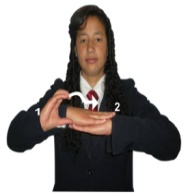 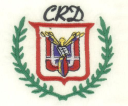 MODALIDADES, ATENCIÓN EDUCATIVA
AULA DIFERENCIAL PARA ESTUDIANTES SORDOS

AULA DISCAPACIDAD ASOCIADA

AULA ACELERACIÓN
AULAS REGULARES
 USUARIOS DEL CASTELLANO ORAL
USUARIOS DE LA LENGUA DE SEÑAS
MEDIACIÓN DE LA COMUNICACIÓN CON EL USO DE INTÉRPRETE
AULA DE CASTELLANO COMO SEGUNDA LENGUA
LENGUA DE SEÑAS – DESARROLLO DE PENSAMIENTO
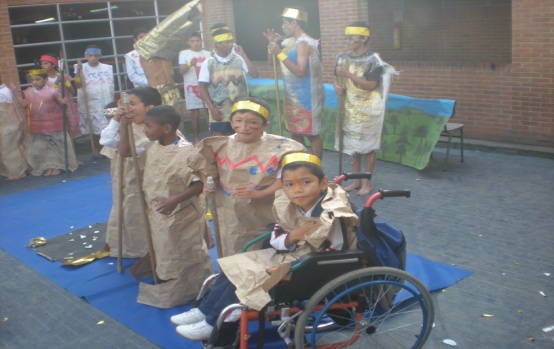 AULAS DIFERENCIALES, AULAS REGULARES
FACILITACIÓN DE LA INSTAURACIÓN DEL PROCESAMIENTO INTERNO DE L ESPAÑOL EN NIÑOS SORDOS USUARIOS LENGUA DE SEÑAS Y/O DEL CASTELLANO ORAL
INCLUSIÓN AL AULA REGULAR
CICLO  INICIAL
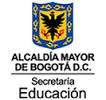 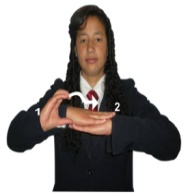 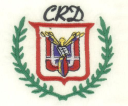 ANTECEDENTES
PREMISAS TEÓRICAS
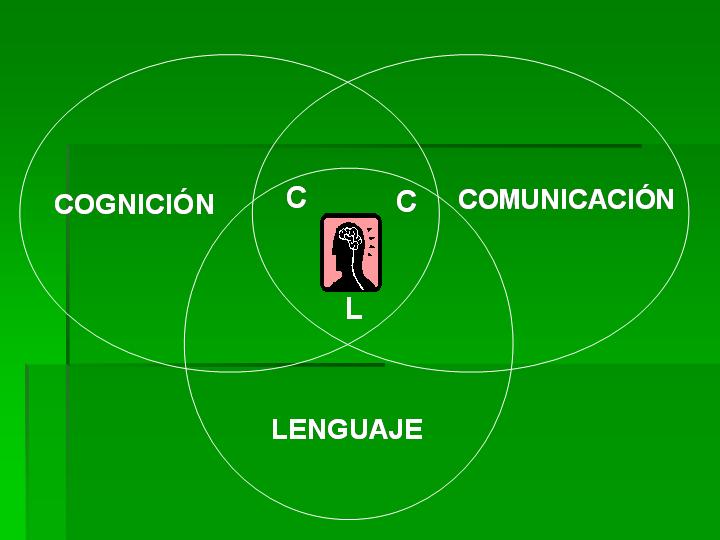 CASTELLANO ORAL
Desarrollo de habilidades cognitivas, linguísticas, comunicativas
PROYECTOS AULA PRIMARIA
NIÑO LECTOR, GRAN ESCRITOR
Implementar estrategias que logren operar sobre el lenguaje con intencionalidad y que además fortalezcan los elementos comunicativos necesarios, que faciliten la competencia en castellano escrito.
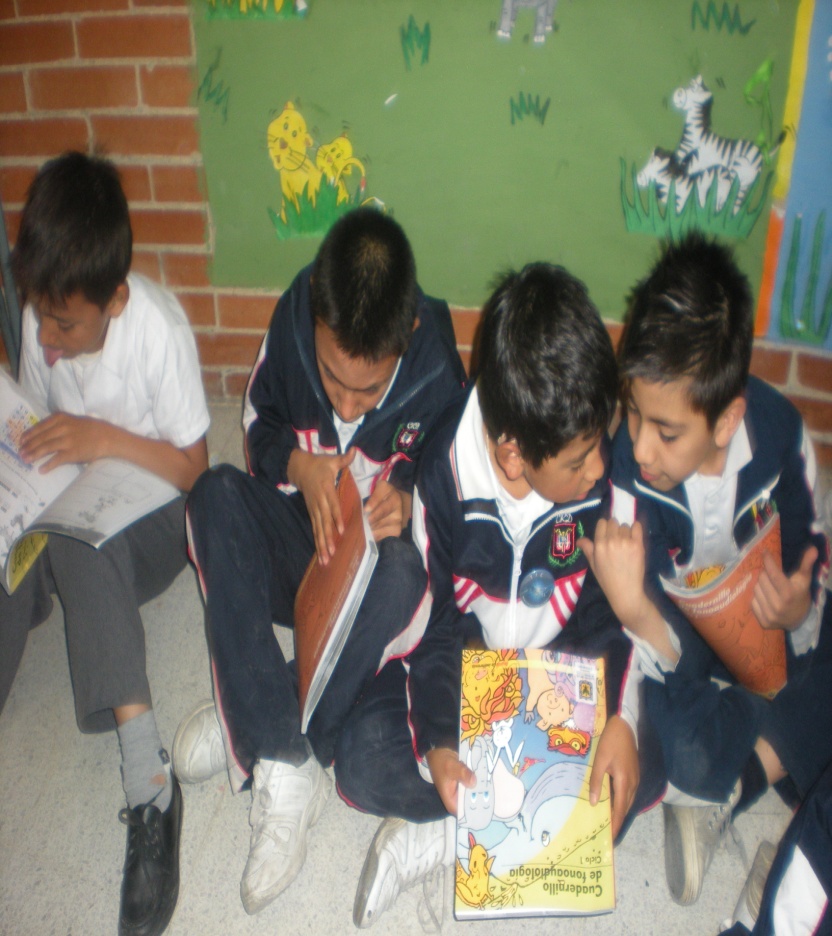 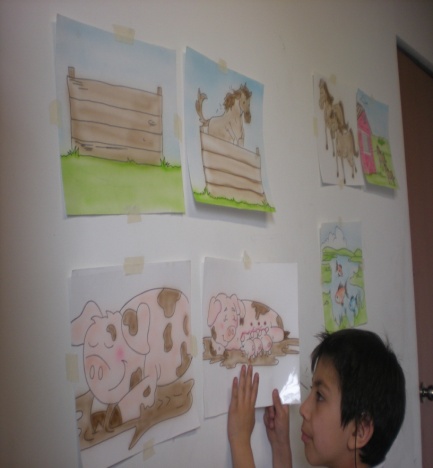 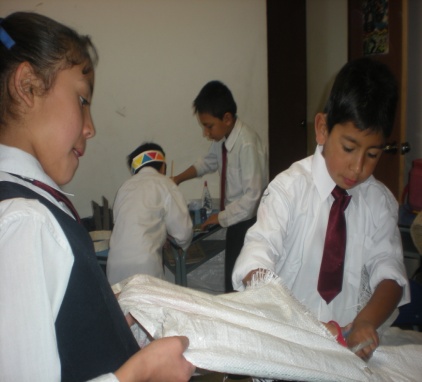 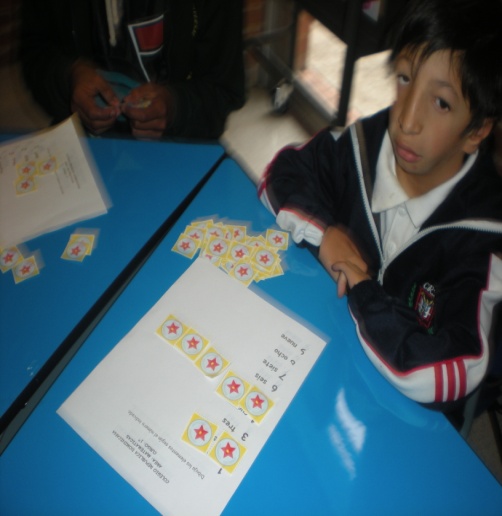 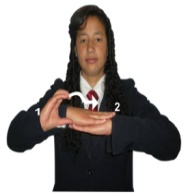 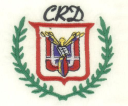 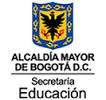 REGISTRO DE RESULTADOS
Rejilla por unidades.
Diario de campo
Registro de logros: valoraciones de seguimiento individuales y grupales.
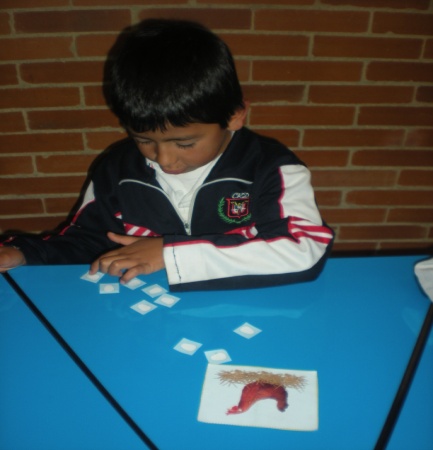 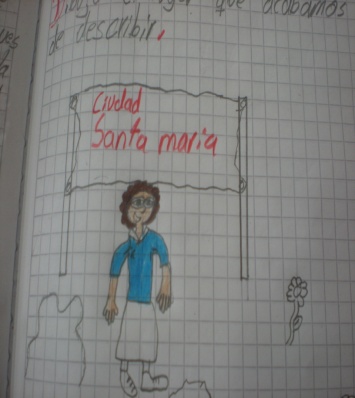 ANÁLISIS
FORTALEZAS
DEBILIDADES
Se desarrolla trabajo colectivo despertando el interés a nivel general.
Hay acercamiento al proceso inicial de lectura y escritura para quienes se encuentran en este proceso.
Hay avances en quienes ya iniciaron el proceso formal de lectura y escritura.
Se propician espacios para las creaciones propias.
Se avanza en los procesos lógico operatorios relacionándolos con todas las áreas de una manera integral.
En algunos el avance es mas lento y es necesario el trabajo personalizado.
Se requiere de mayor apoyo en la familia para lograr mejores resultados.
Falta construir mas material de apoyo a las actividades.  
Falta continuidad en el proceso.
CONCLUSIONES
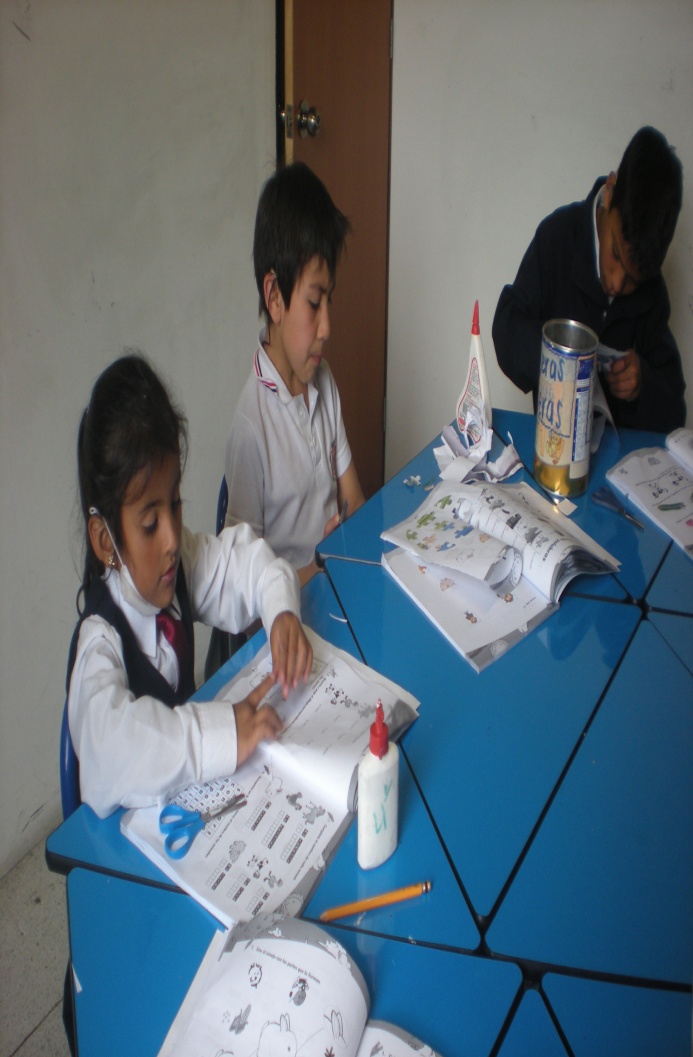 Se desarrollan actividades encaminadas a la construcción de significados que conlleven a la instauración de representaciones mentales sólidas.

Guías propuestas en el cuadernillo de trabajo relacionan e integran conceptos propiciando el desarrollo de proyectos de aula.

Desarrollo de la lógica operatoria fortaleciendo el proceso académico.

El  docente cuenta con una herramienta que facilita la ejecución, implementación y seguimiento de actividades integradoras, propiciando a su vez  la creación de múltiples actividades complementarias.
ANEXOS
http://www.lyrics-youtube.com/lyrics/un-cuento-de-granja-cuento-en-lengua-de-senas-colombiana-jU1NH-fVrR0
NIÑO LECTOR, GRAN ESCRITOR (Edición actualizada).
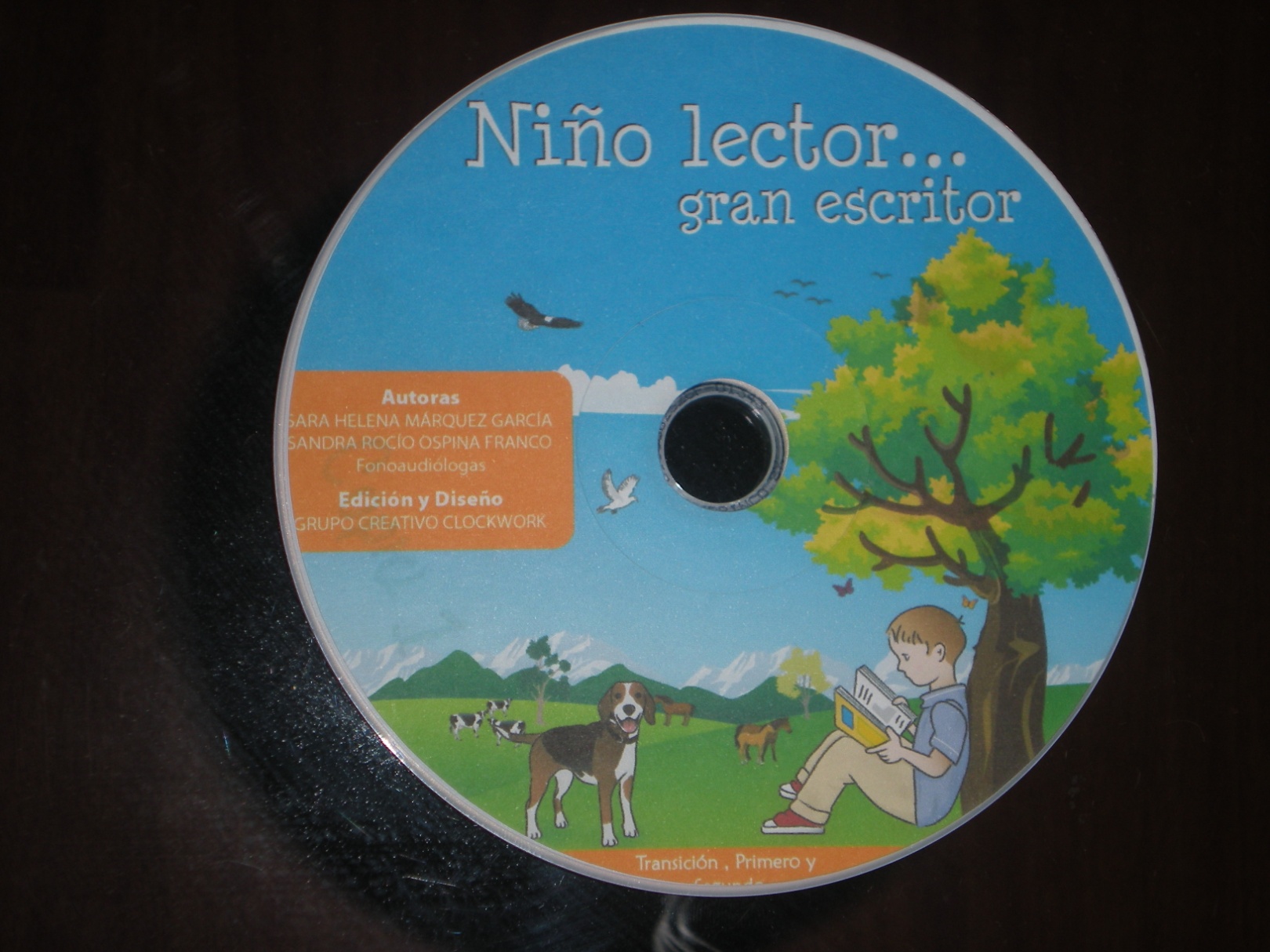